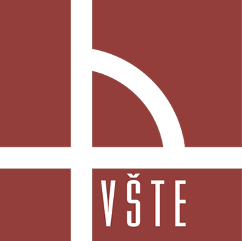 Vysoká škola technická a ekonomická v Českých Budějovicích
Ústav technicko-technologický
Návrh opatření ke zvýšení efektivity skladování a skladovacích procesů ve firmě pletiva Dobrý a Urbánek s.r.o.
Autor bakalářské práce: Adéla Zábrahová, 28548
Vedoucí bakalářské práce: Ing. Mária Stopková, PhD.
Oponent bakalářské práce: Ing. Gabriela Habánová
Červen, 2024
Motivace a důvody k řešení daného problému
Spolupráce s firmou Pletiva Dobrý a Urbánek s.r.o.

Chaotické uspořádání a chod centrálního skladu

Snaha o zvýšení efektivity v centrálním skladu
Cíl práce
Cílem bakalářské práce je na základě analýzy efektivity skladu a skladových procesů ve firmě Pletiva Dobrý a Urbánek s.r.o., navrhnout opatření, které budou vést ke zvýšení efektivity skladování a skladovacích procesů.
Použité metody
Analýza
Pozorování
Komparace
Analogie
Firma Pletiva dobrý a Urbánek s.r.o.
Prodej pletiva a montáž plotů
2013, Tomáš Urbánek (František Dobrý)
Ledce 99, Ledce u Plzně
Pobočky: Ledce, Plzeň, Zliv u Českých Budějovic, Praha, Sokolov, (Tetětice)
Hlavní dodavatel: Pilecký
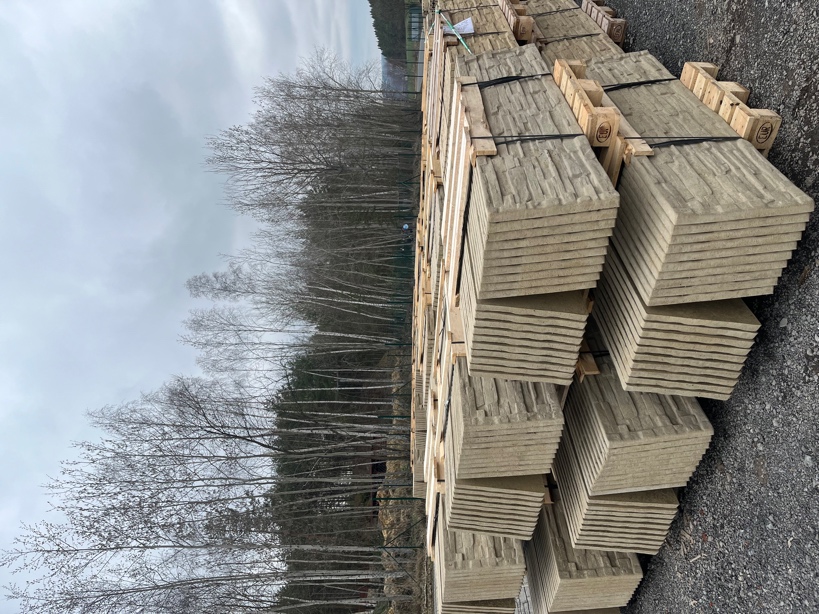 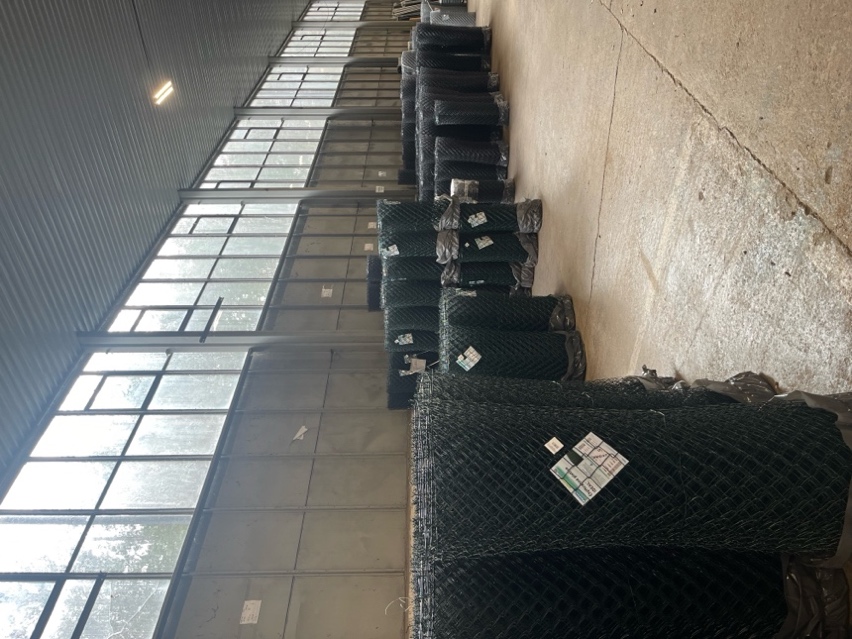 Aktuální stav skladování
Na volné ploše – pletivo, betonové desky, branky
Polokrytý sklad – pevné části plotu (sloupky), příslušenství ke stavbě plotů
Krytý sklad – drobný spojovací materiál, rychloobrátkové pletivo
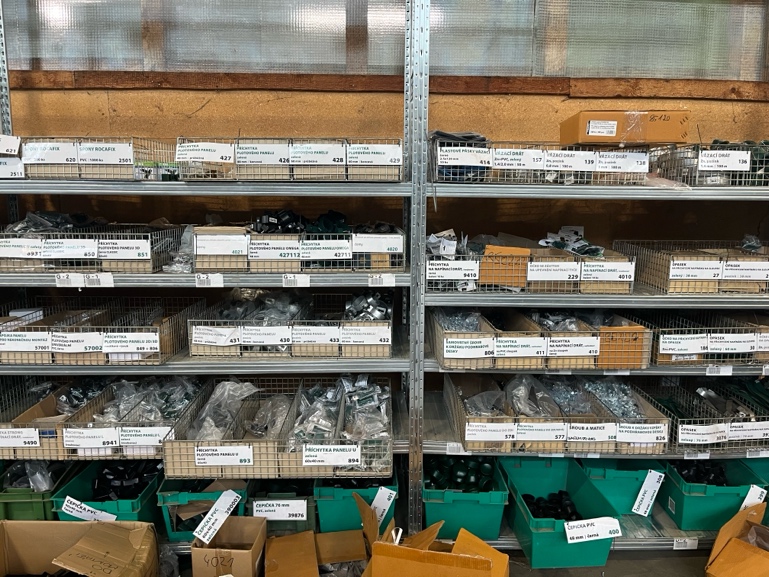 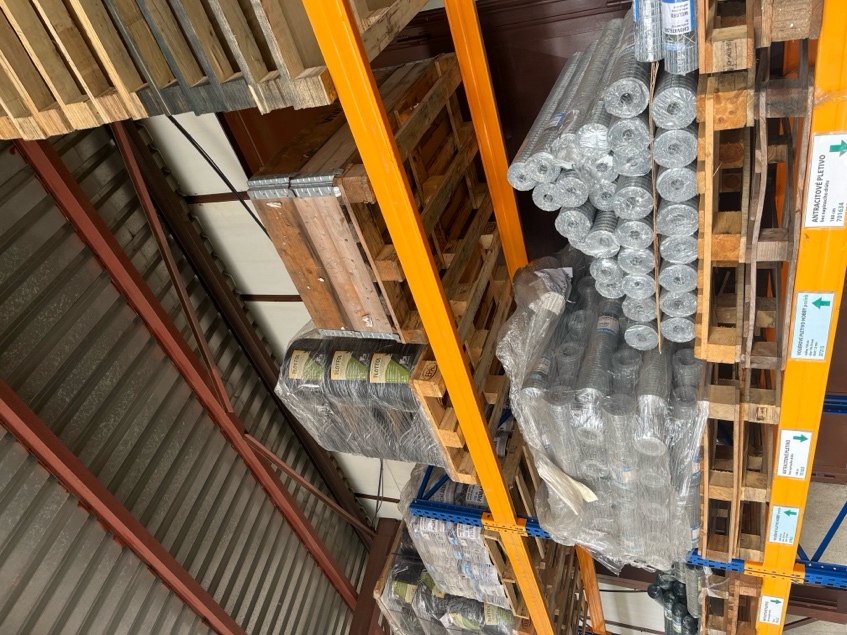 Aktuální Stav skladování v centrálním skladu
Chaotické uspořádání
Minimální využívání vysokozdvižných vozíků
Zřídka využívané regály
Skladování převážně na volné ploše
Návrh uspořádání skladu
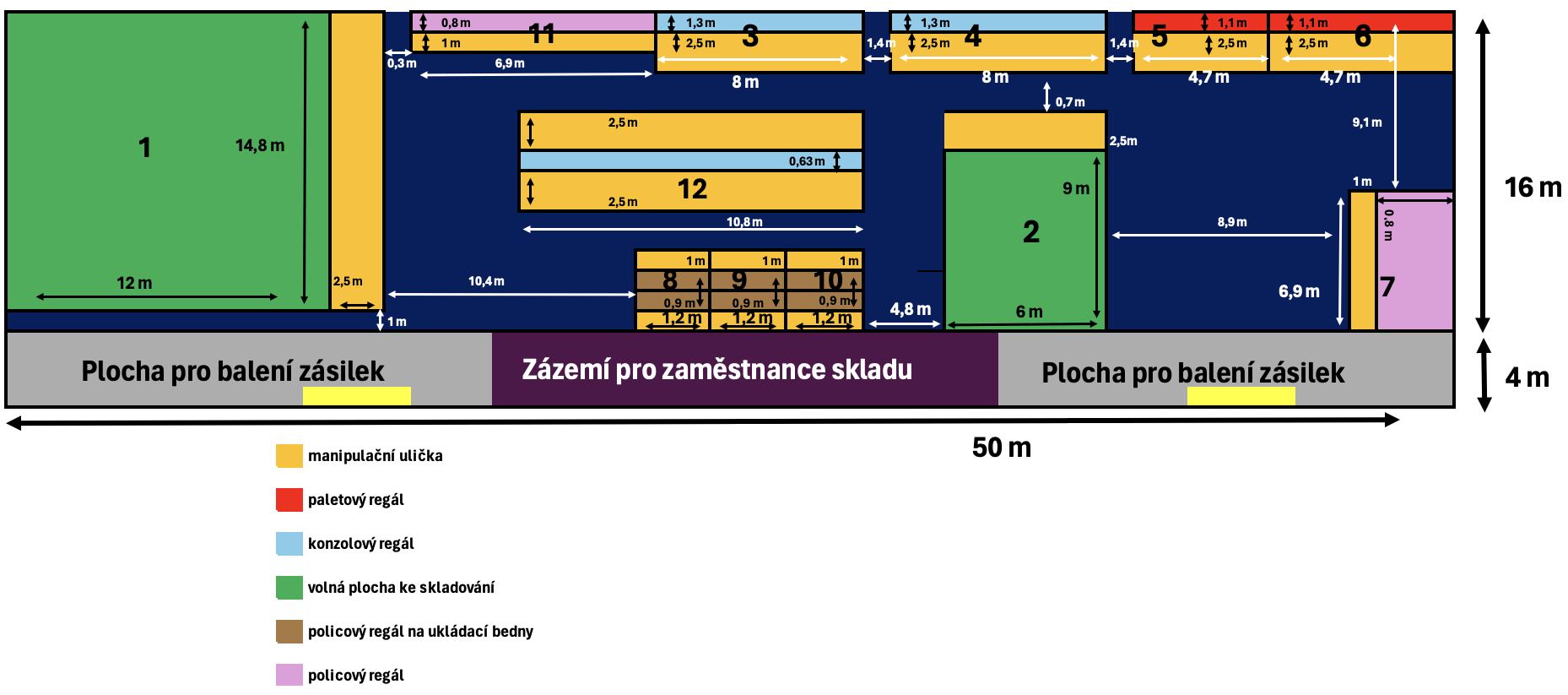 Volné plochy k uložení
Na rozměry EUR palet
Zohlednění manipulace pomocí vysokozdvižného vozíku
Oblast 1 – 60 EUR palet (12 m x 14,8 m)
Oblast 2 – 25 EUR palet (9 m x 6 m)
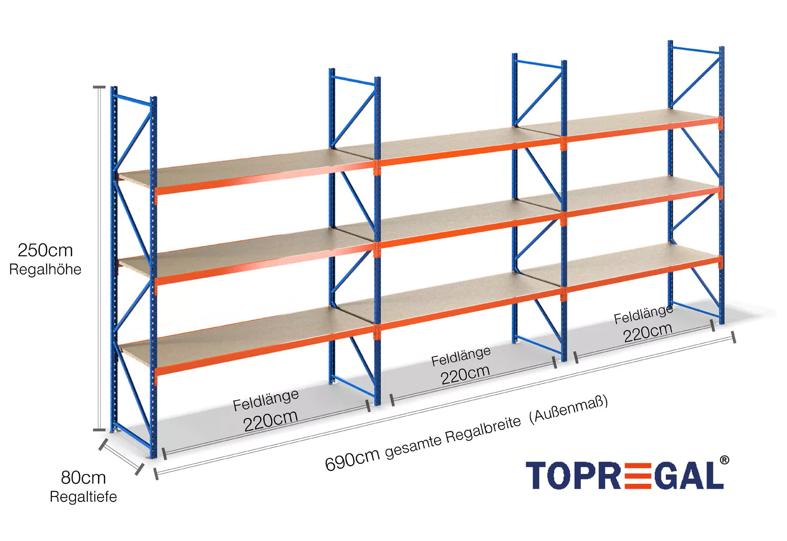 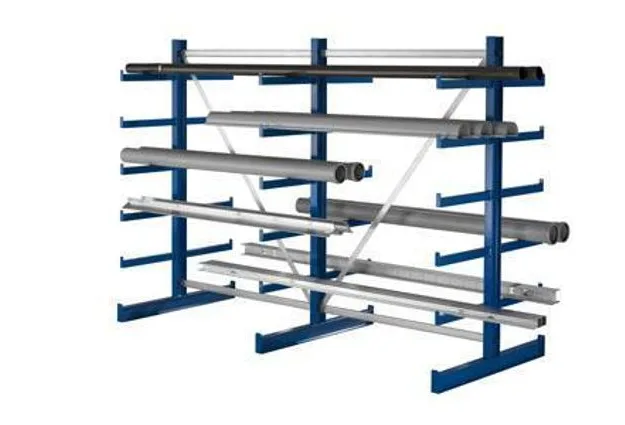 Použité regály v návrhu
2 ks paletového regálu (Topregal)
4 ks konzolového regálu (Topregal, Ebal)
6 ks policového regálu malého (Topregal)
2 ks policového regálu velkého (Topregal)
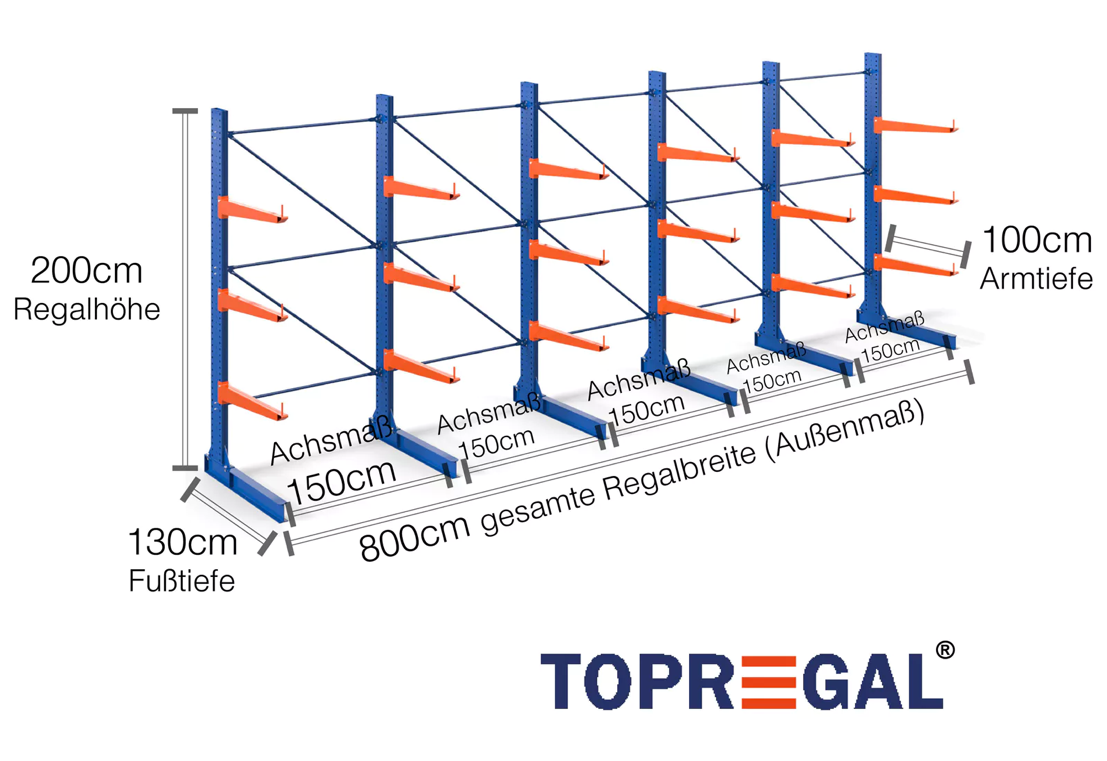 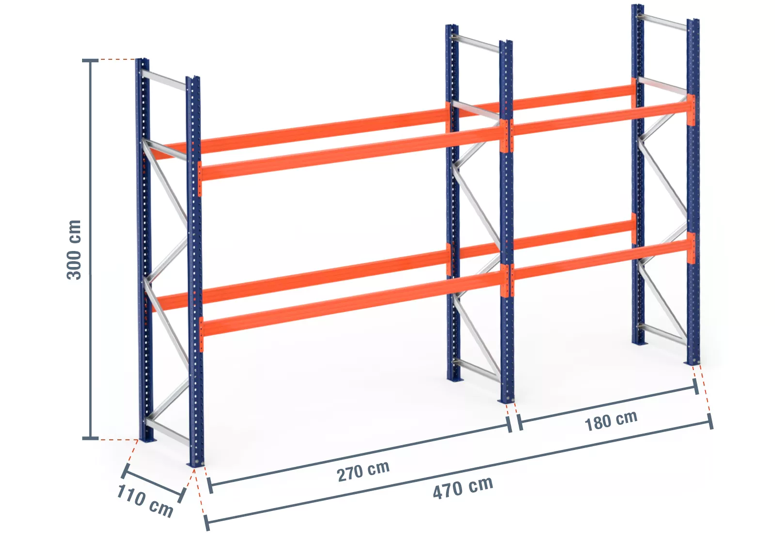 Finanční náročnost
Další možné návrhy
Zavedení čárových kódů (Duel – Orseo)
Využití volné plochy
Zhodnocení návrhů
Přehledné a organizované skladování
Finanční zátěž pro firmu
Časová náročnost
DĚKUJI Za POZORNOST
Doplňující otázky
Otázka od vedoucí bakalářské práce:
Budou Vámi navrhnuté opatření v podniku aplikovány?
Otázka od oponenta bakalářské práce:
Proč jste pro návrhy opatření vybrala právě regály firmy Topregal?